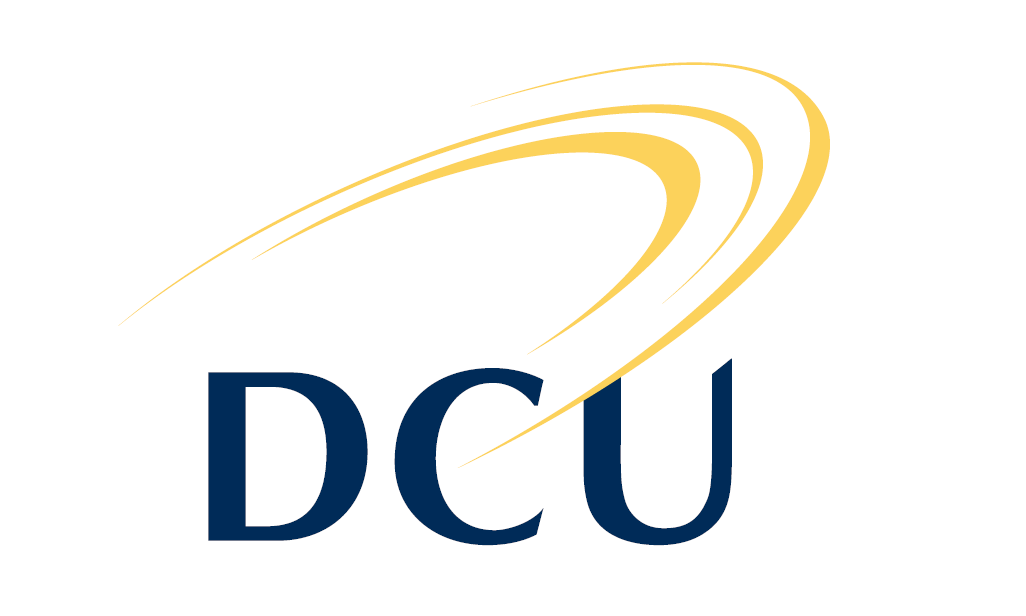 Political education in post-transition states
The case of (East-)Germany

Jennifer Bruen
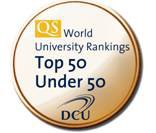 Hypothesis
Regions post transition from dictatorship to democracy engage in a more limited form of political education focussing on the transmission of declarative knowledge resulting in less politically active citizens.
[Speaker Notes: Neubauer]
Forms of Political education
Broad
Narrow
Discussion of controversial issues
No right answers
Designed to empower and motivate the student to critically analyse existing structures with a view to responsible transformation (‘active’ citizenship)
Focus on the transmission of ‘correct’ facts
Presentation & explanation of formal, legal & judicial structures
Associated with maintenance of the status quo (‘good’ citizenship)
Forms of Political education & post transition states
Post transition
		States (GDR)
Narrow _______l_______________________ Broad
Political education in german schools after wwii in west germany
Politische Bildung established as school subject.
Controversy around objectives in 60s & 70s. 
Transmission of traditions and beliefs to next generation 
v
Enable them to ‘change this world by political means’?

1976 Beutelsbacher Konsens
Überwältigungsverbot
Controversial issues must be treated as such
Students must be given the skills to analyse an issue from a macro and a micro perspective
Political education in german schools after wwii in the gdr
Staatsbürgerkunde established as school subject in the GDR

Create ‘socialist personalities’
…fully fledged personalities, knowledgeable on political, specialist and general scientific matters with a firm class viewpoint and a Marxist-Leninist philosophy of life.

Generate support for the Sozialistische Einheitspartei Deutschland
Political education in germany post reunification in 1990
Staatsbürgerkunde abolished.
Political education reintroduced in the FNL
New Guidelines published:
Avoid passive acceptance of given truths
Principles of Beutelsbacher Konsens to be observed.
Pupils to be supported in becoming critical, mature citizens capable of:
Independent judgement
Self-realisation
Taking responsibility as individuals re their role in democratic society
Hypothesis: Rhetoric & reality
Between 1990 and 2000, the eastern German states engaged in a more limited form of political education focussing on the transmission of declarative knowledge resulting in less politically active citizens.

Explore this hypotheses further by looking at outcomes of political education.
Compare attitudinal and behavioural measures in eastern and western Germany using results from the World Values Survey.
[Speaker Notes: Rhetoric v reality]
European/World values surveys
Investigates value orientations globally
World Values Surveys Association, Institute for Futures Studies, Stockholm
Methodologically rigorous, verified by the European Commission

Dataset allows analysis of results for 6 key items for eastern and western German states independently in 1990, 1997 & 2000 among different age-groups.
Items selected from wvs
Attitudes towards politics and society

Which of the following is the most important?
Maintaining order in the nation 
Giving people more say.


Would greater respect for authority be:
A good thing - A bad thing - Or don’t you mind?


How interested would you say you are in politics?
Very – Somewhat – Not very – Not at all
Selected Items from wvs
Previous political action & future political intentions

Signing a petition
Attending lawful demonstrations
Joining in boycotts

Actually done – Might do – Would never do
Maintaining order v giving people more say
Would greater respect for authority be a good thing?
Level of interest in politics?
Have signed a petition
Might sign a petition
Would never sign a petition
Would never Attend lawful demonstrations
Political action: joining in boycotts
Attitudinal outcomes: 1990-1999
1990 - Attitudes among 15-29 year olds reflect strong desire for transformation & political change:
Strong support for giving people more say in first half of decade. Falls away at expense of desire for order in the second half.
Similarly respect for authority drops in first half to rise again in 1999
Fall in the percentage very interested in politics and rise in those not very interested. Nonetheless higher level of interest than in the western states.
1999 - mood shifts towards compliance and a desire for order and authority
participatory outcomes: 1990-1999
1990: Engagement unsurprisingly high in the eastern states directly following time of turmoil and socio-political upheaval
Intention to engage in the future rises then falls over the decade in the eastern states generally ending below that of the western states. 
Increase in the number who would never engage in both states – potentially a warning signal
Cultural factors around acceptability of forms of political engagement potentially a confounding factor.
Conclusions
Change in states transitioning from dictatorship to democracy is fragile.

Danger of disillusionment after initial euphoria.

Change requires monitoring and nurturing:
 Monitoring: Need for data well beyond the end of the first decade post transition
Nurturing: Importance of ‘education for transformation’, ‘education for democracy’
[Speaker Notes: e.g repeat the CivEd study conducted in 1999 by the IEA]
‘how to ‘develop participatory attitudes, dispositions and competencies’ Hahn (2010)
Schooling					Active 
						Citizenship
to active citizenship via the classroom
Open class-room climate
Transformative pedagogies e.g. structured academic controversy. 
Negotiating skills
Space for informed debate & constructive argument
Interactive discussion-based activities
Appropriate assessment
Start young
Facilitate experience of democracy at school level
Appropriate teacher training
… und das Ende der Geschichte?
In the real world, there exists no such thing as ‘the end of history’

(Meinardus 2004)